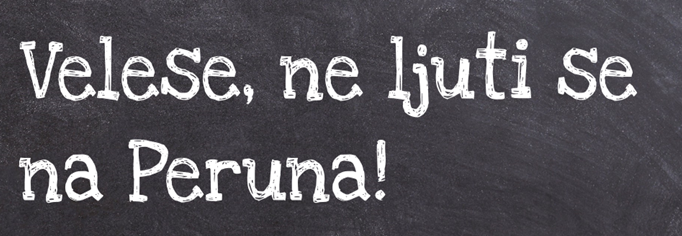 Jelena Andrić, dipl.bibl
Ivana Zelić, dipl. uč. razredne nastave
Osnovna škola Gračani, Zagreb
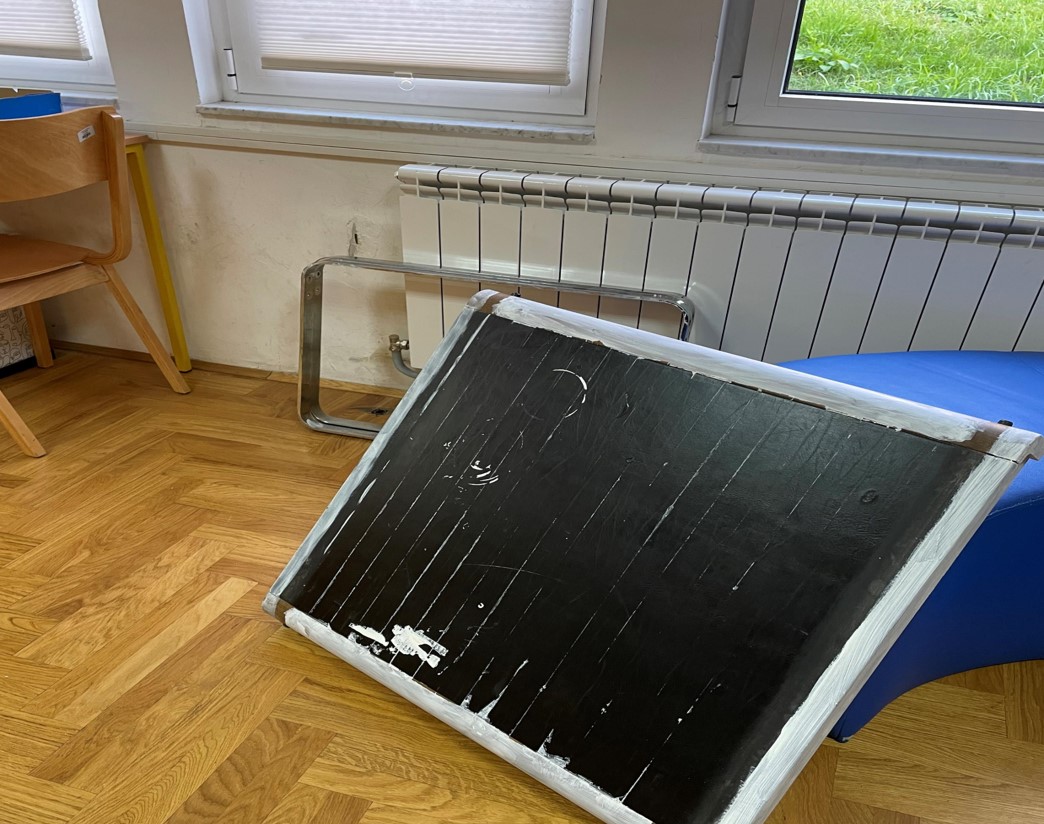 Kako je sve počelo?
Što napraviti sa starim stolom?

Možda društvenu igru?
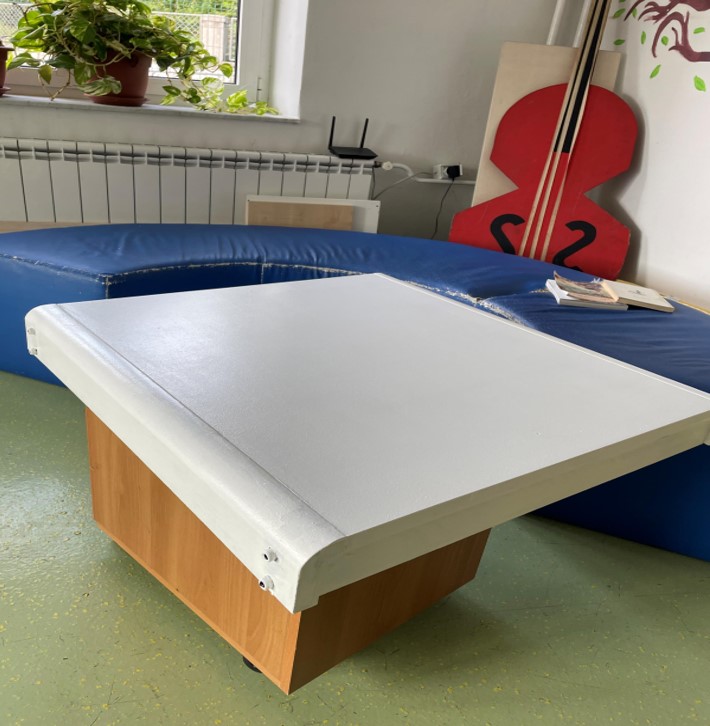 MITOLOGIJA
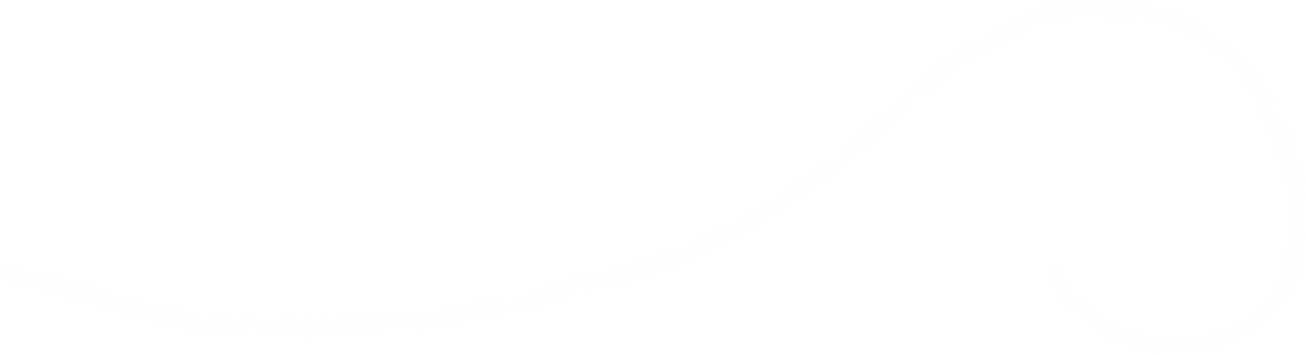 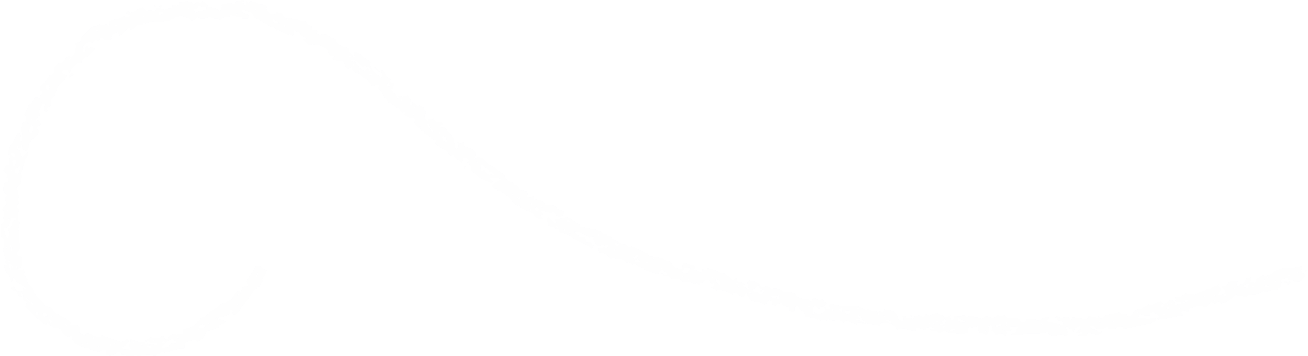 RIMSKA MITOLOGIJA
GRČKA MITOLOGIJA
EGIPATSKA MITOLOGIJA
SLAVENSKA MITOLOGIJA
stari Slaveni  poznati su po štovanju  prirode i poistovjećivanja s njom
drveće: veliko, visoko, velike krošnje (najčešće hrast ili dub)
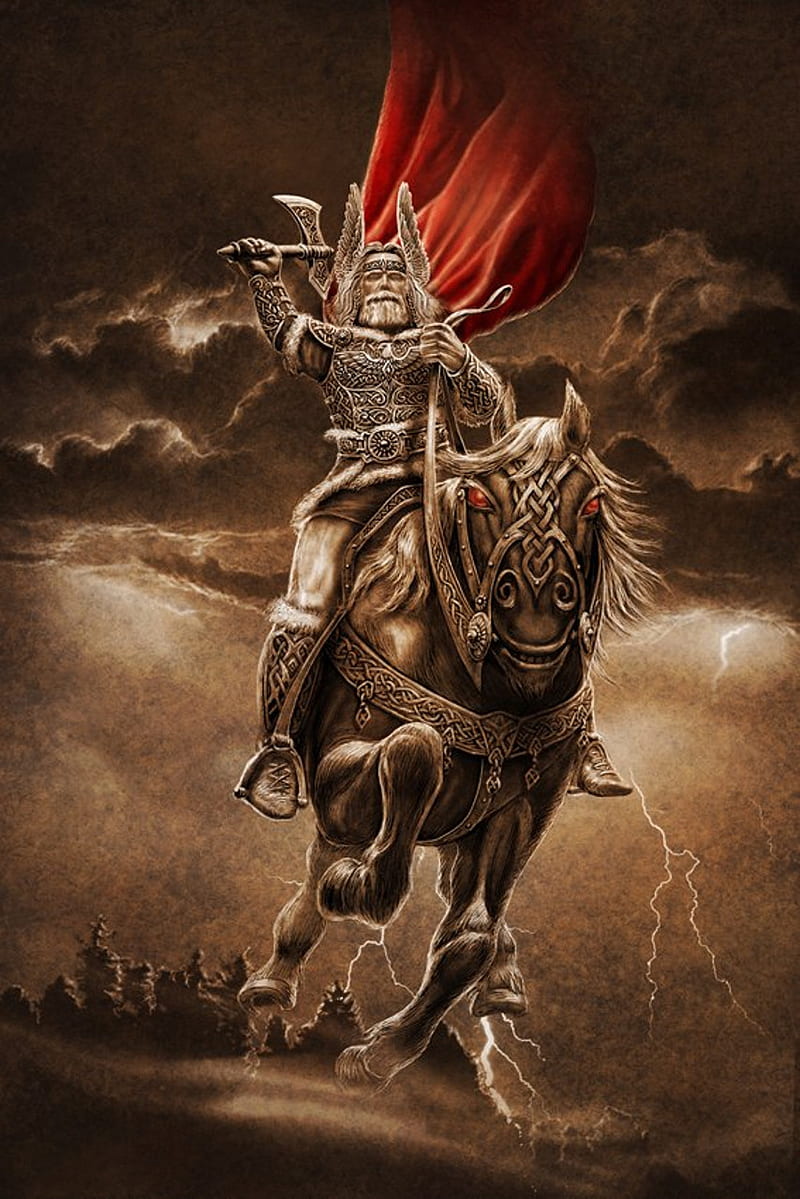 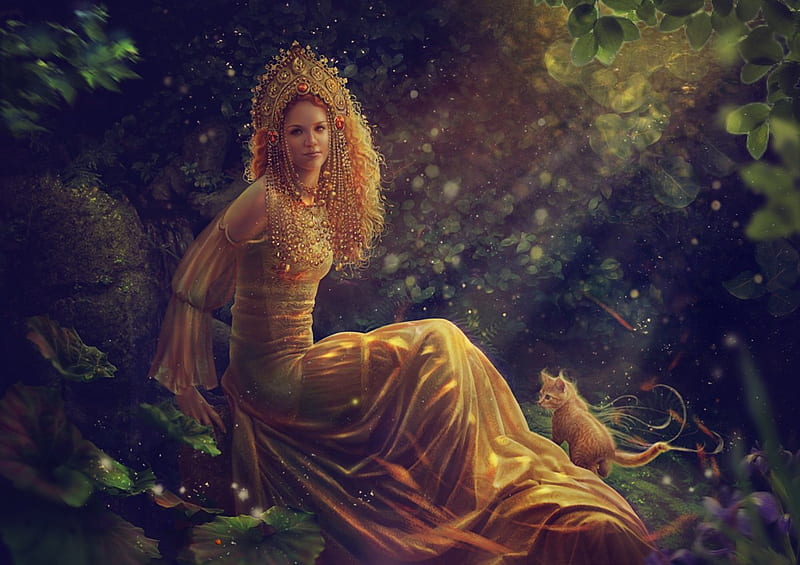 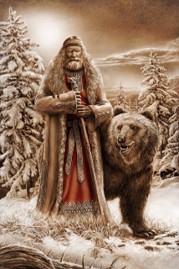 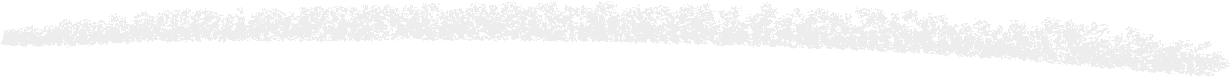 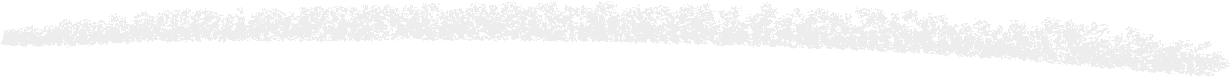 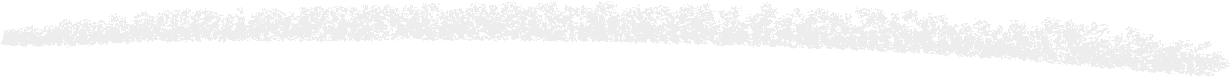 PERUN
MOKOŠ
VELES
vodeni bog podzemlja, zaštitnik stoke, polja, šume...Perunov brat
žensko božanstvo, boginja plodnosti, Perunova žena, ali je odlazila i k Velesu u podzemlje
bog groma i munje, vladar svijeta živih, neba i zemlje
Slike preuzete s https://www.peakpx.com/
Kako je sve krenulo ?
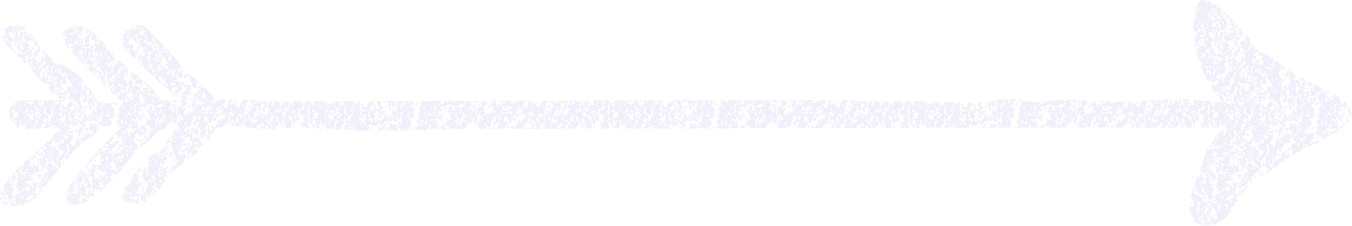 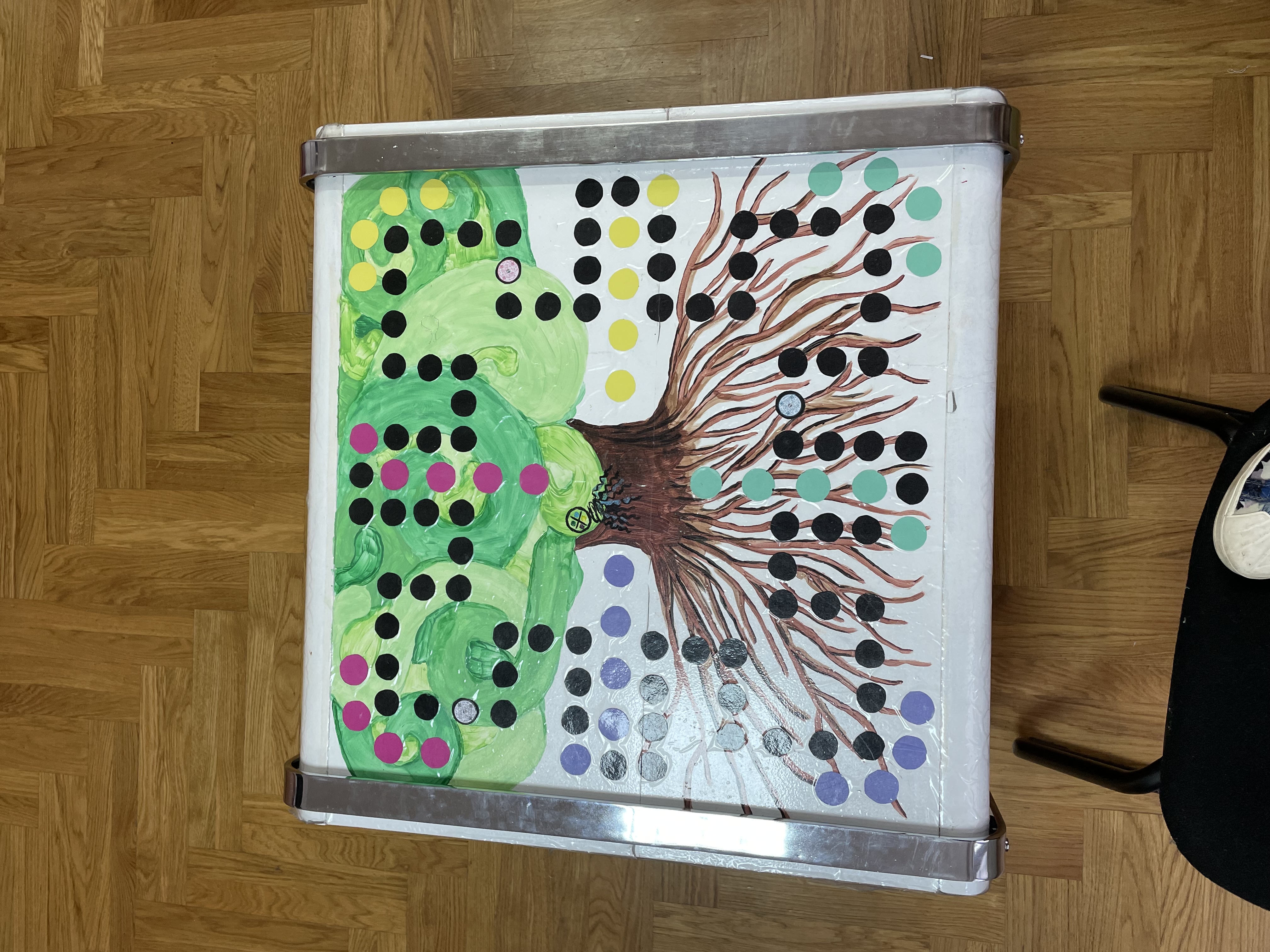 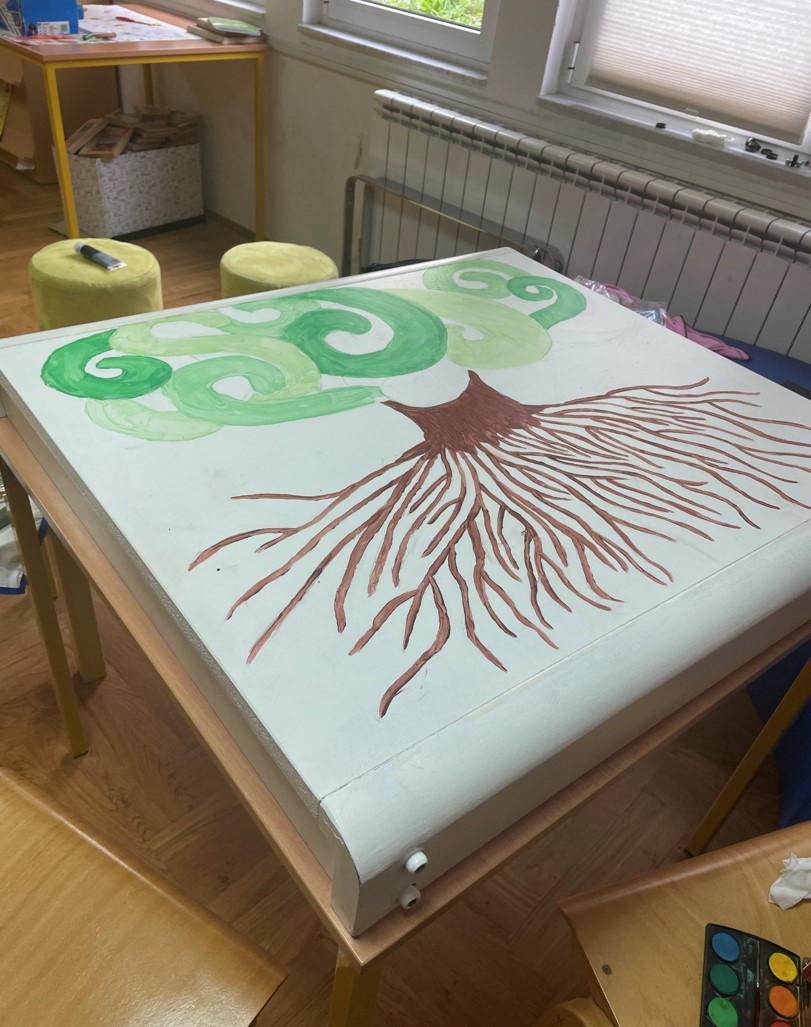 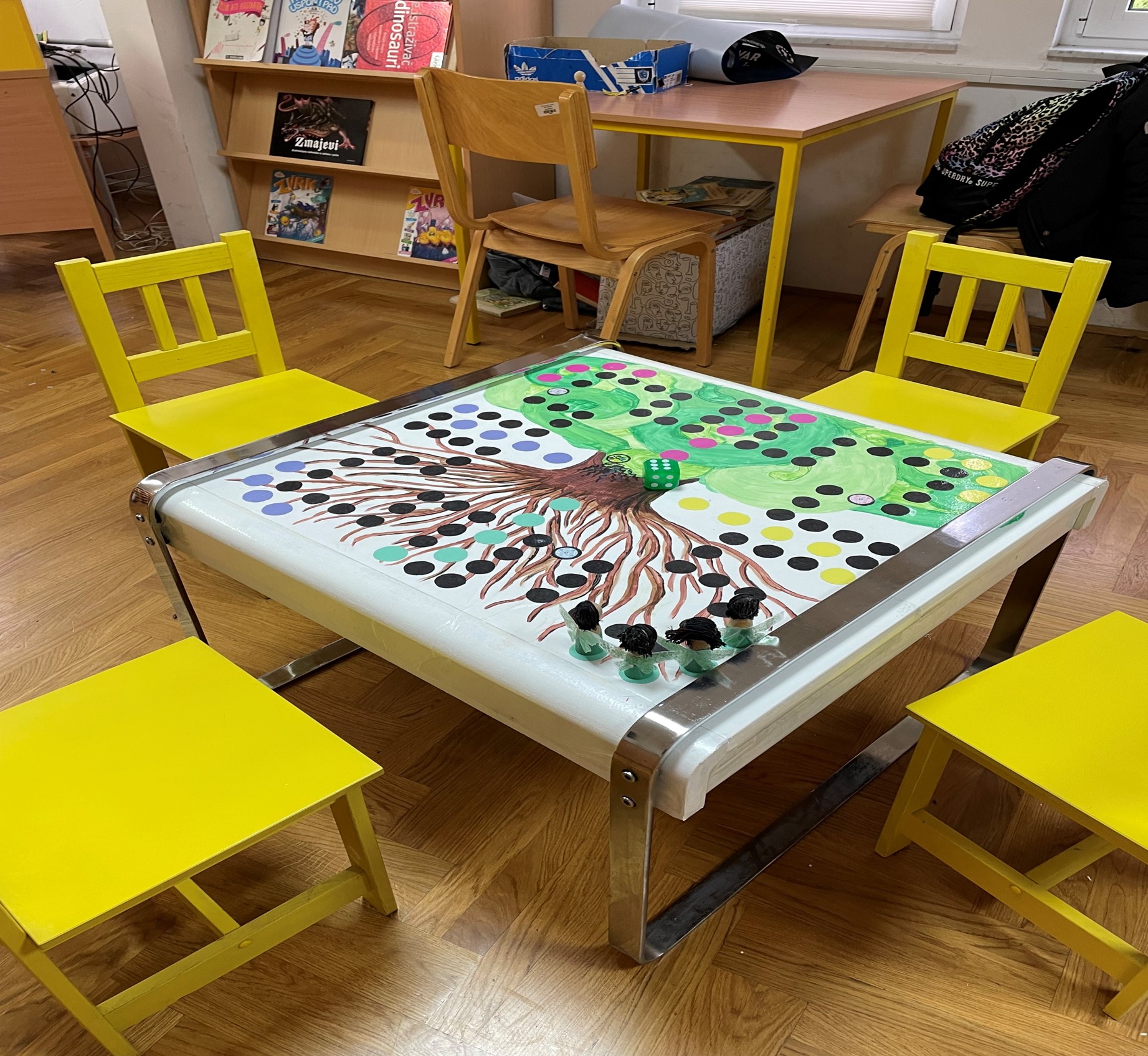 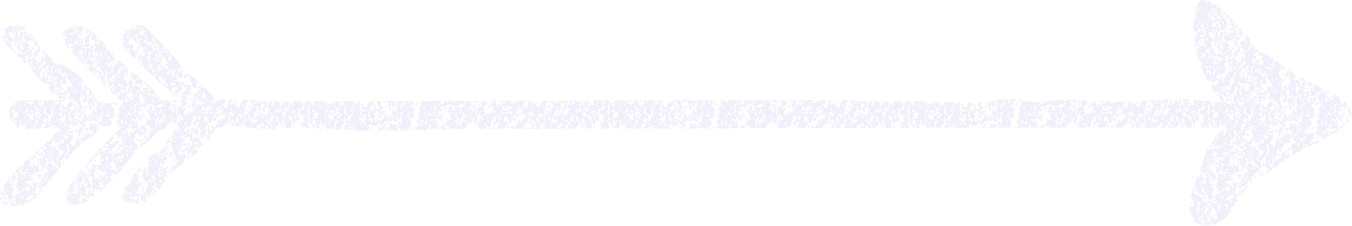 Kako je završilo ?
Velese, ne ljuti se na Peruna!
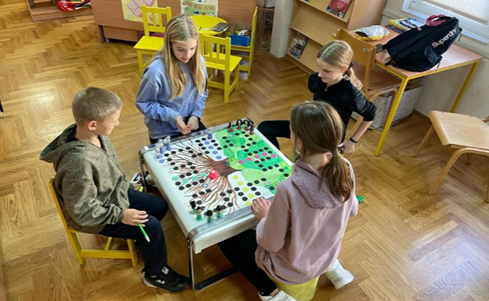 Igra na ploči (kao predložak koristile smo poznatu igru Čovječe ne ljuti se).
Kao podloga igre je nacrtano stablo sa krošnjom i korijenjem. Krošnja simbolizira Peruna i svijet živih dok korijenje predstavlja Velesa i podzemlje. 
Na sredini je Mokoš - boginja koja je malo kod Peruna, malo kod Velesa.
Kroz cijelu igru vode nas vile.
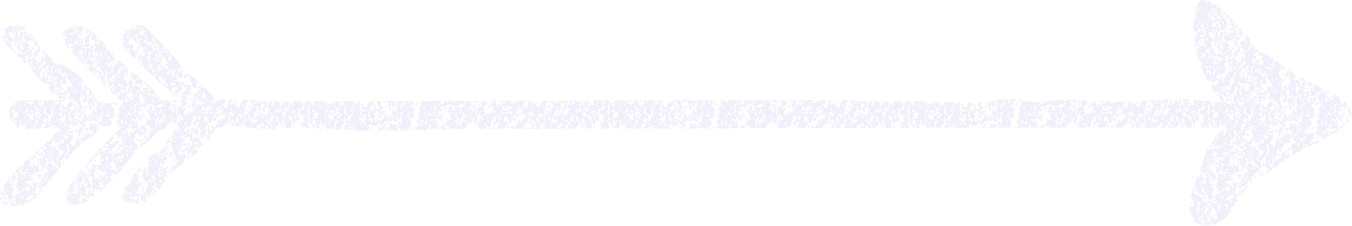 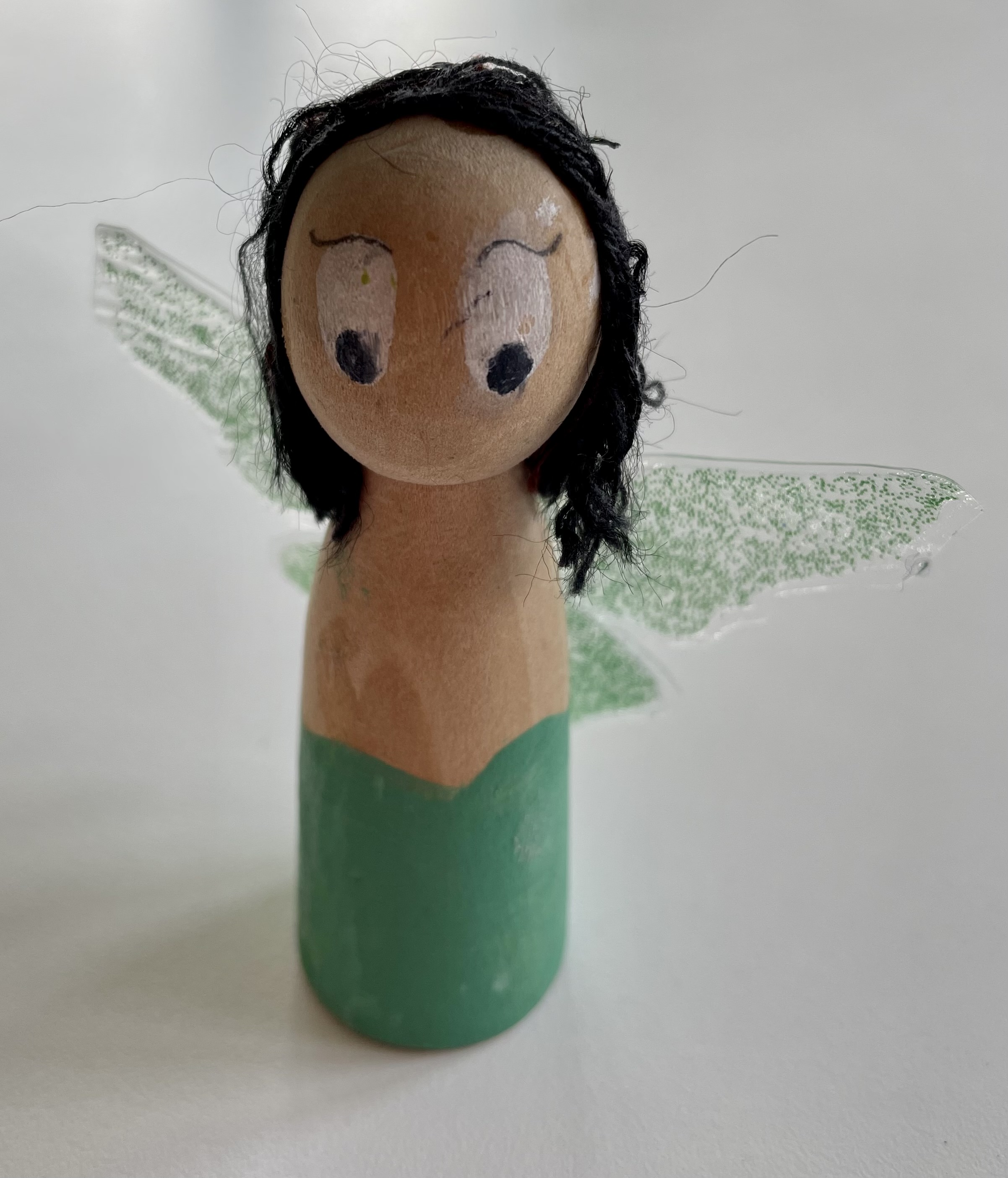 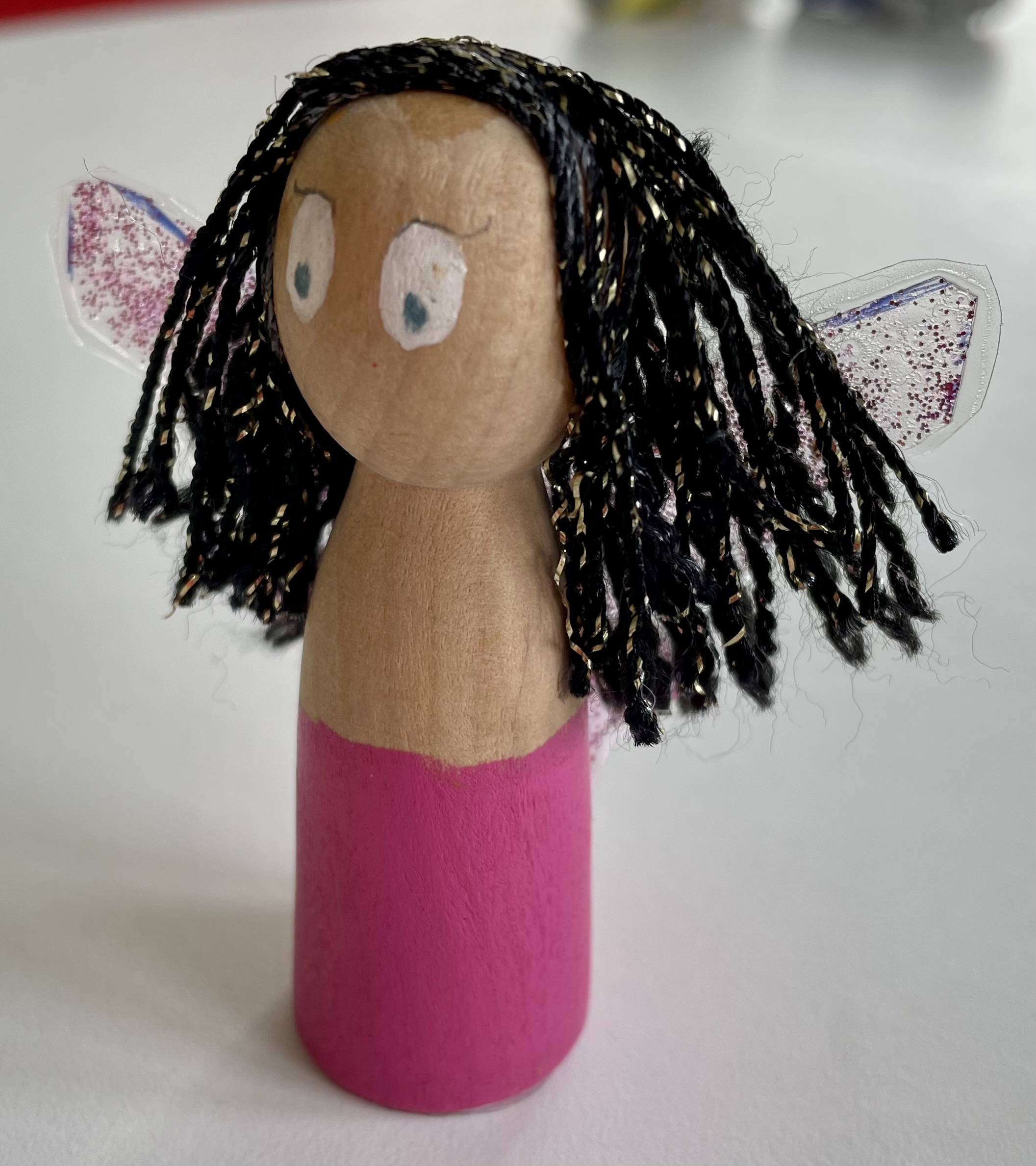 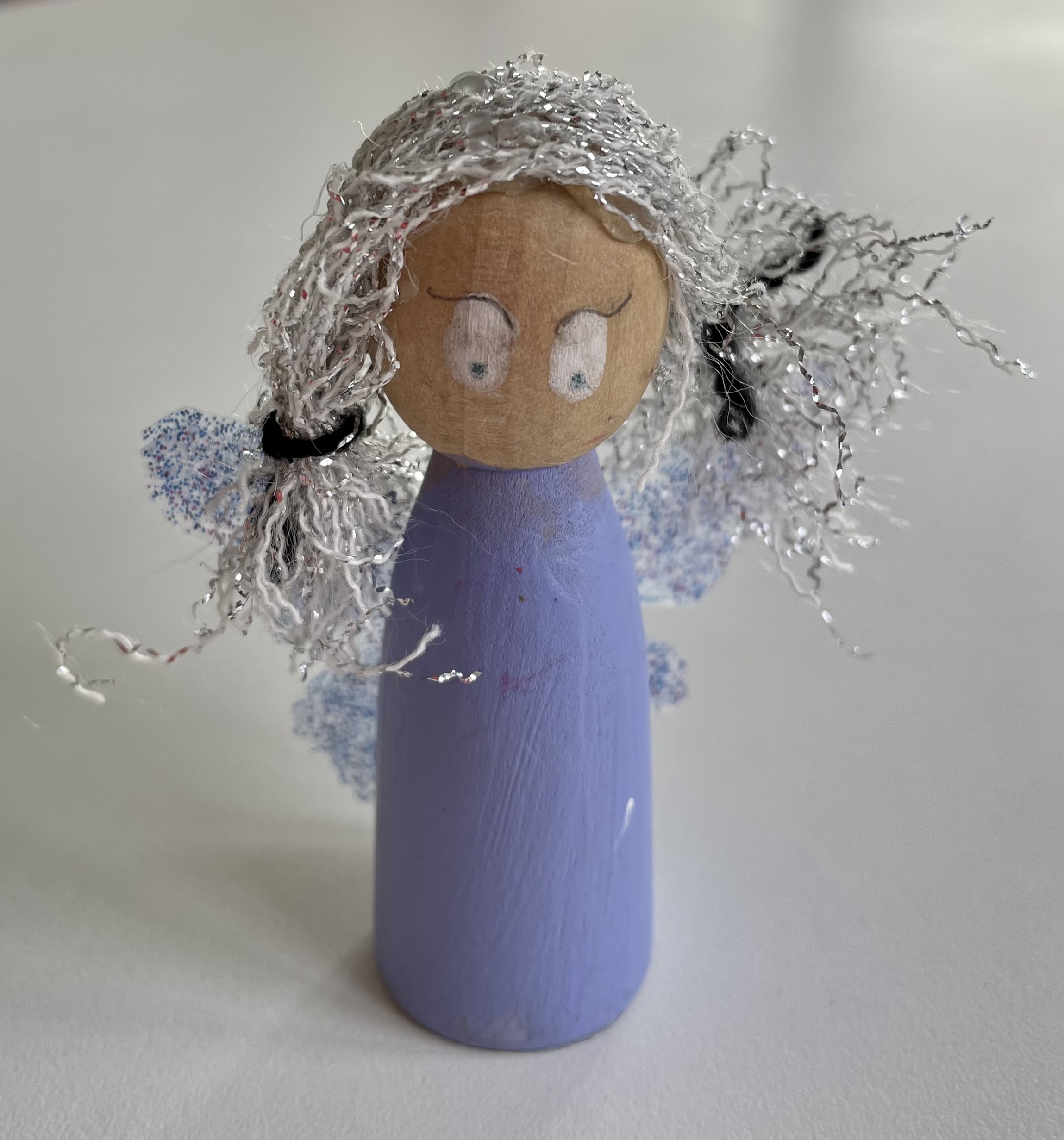 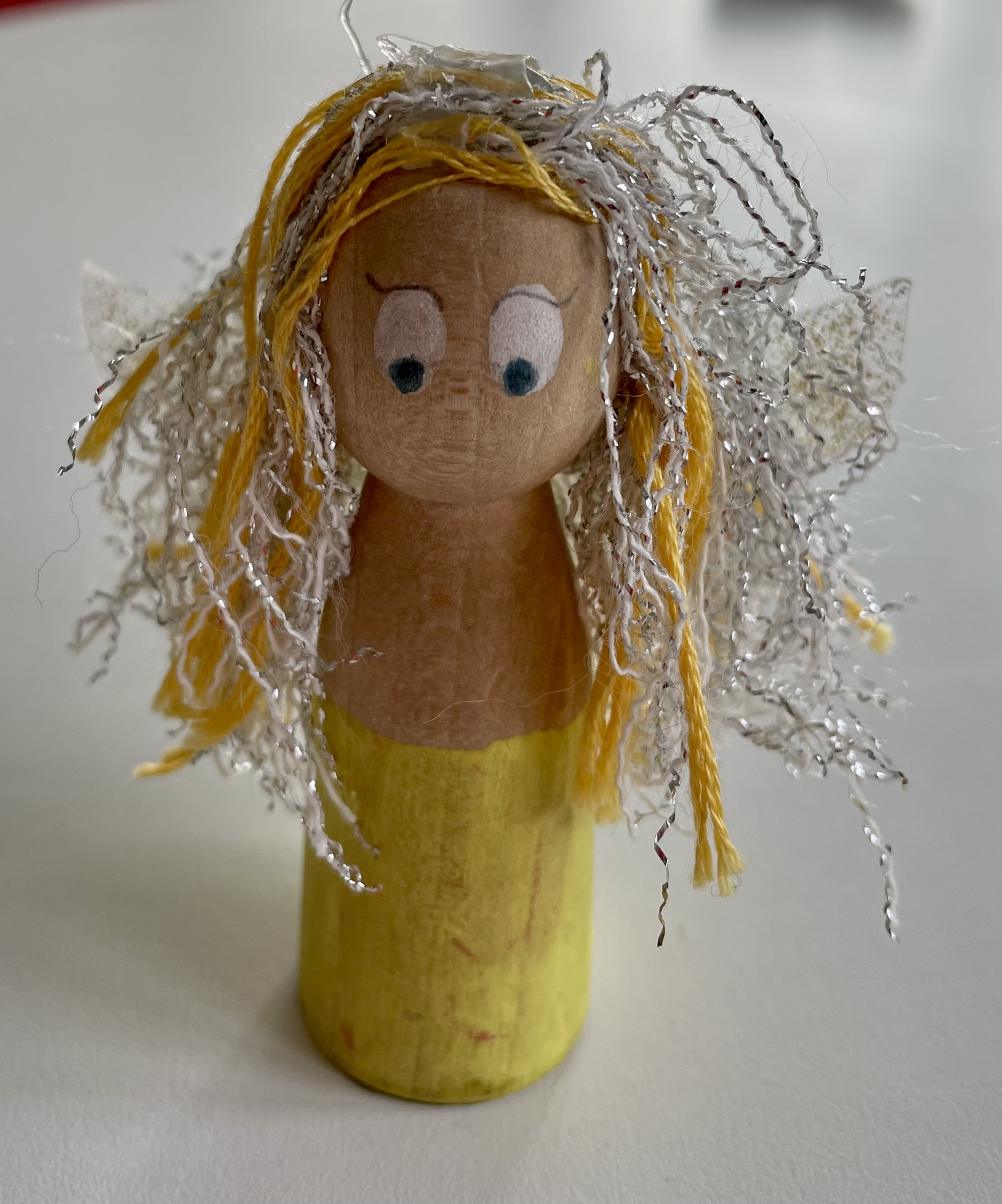 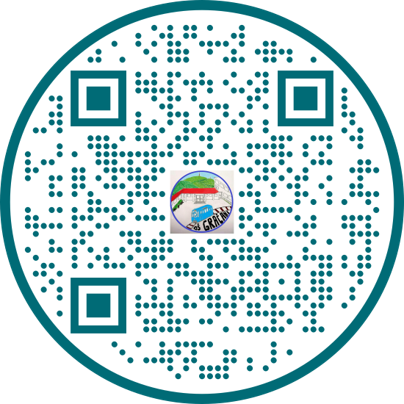 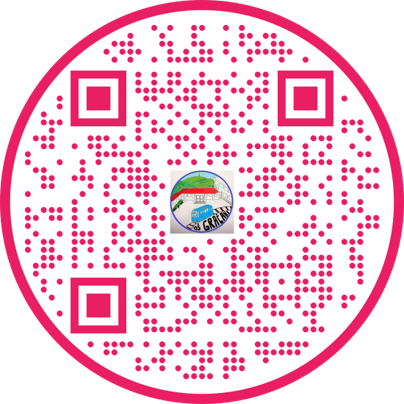 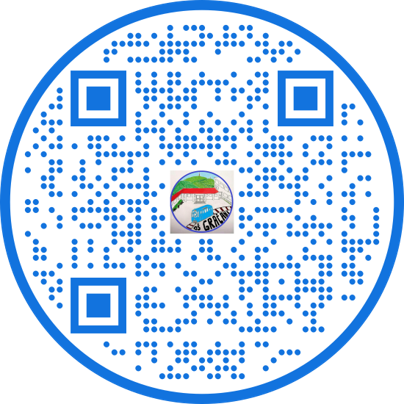 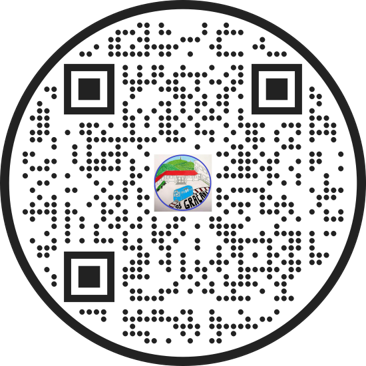 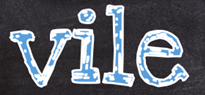 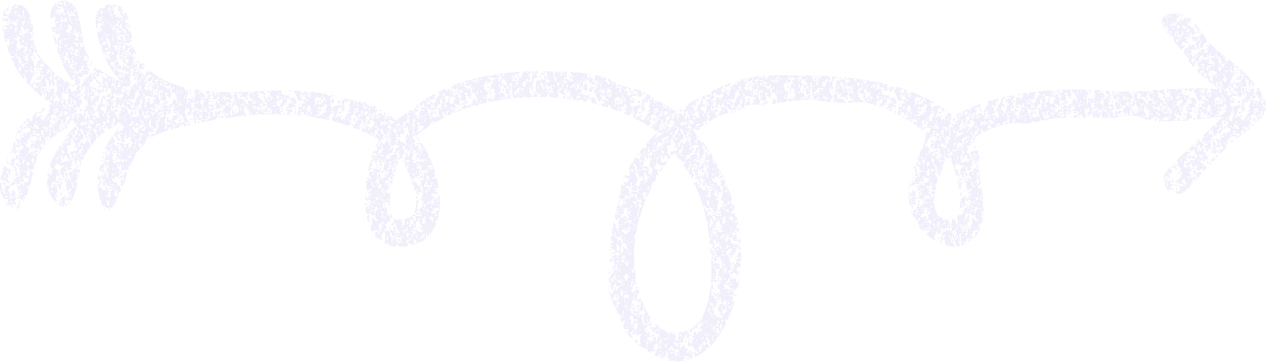 Početak digitalizacije
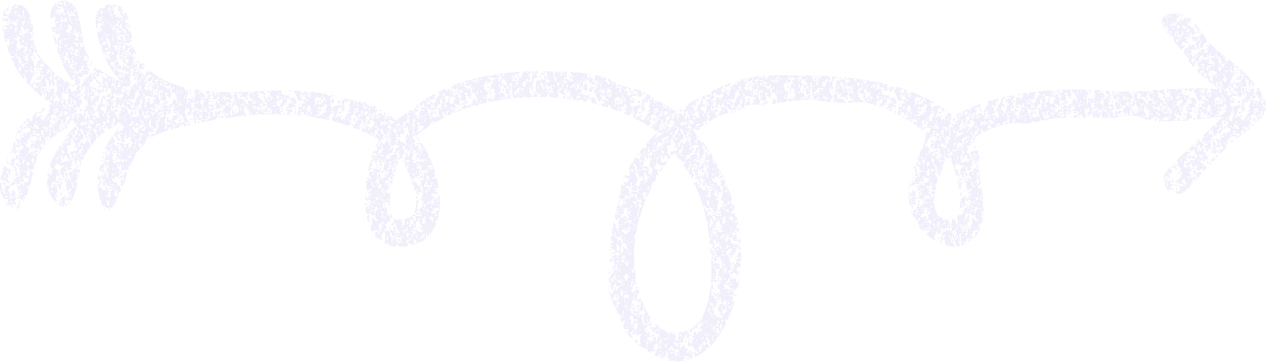 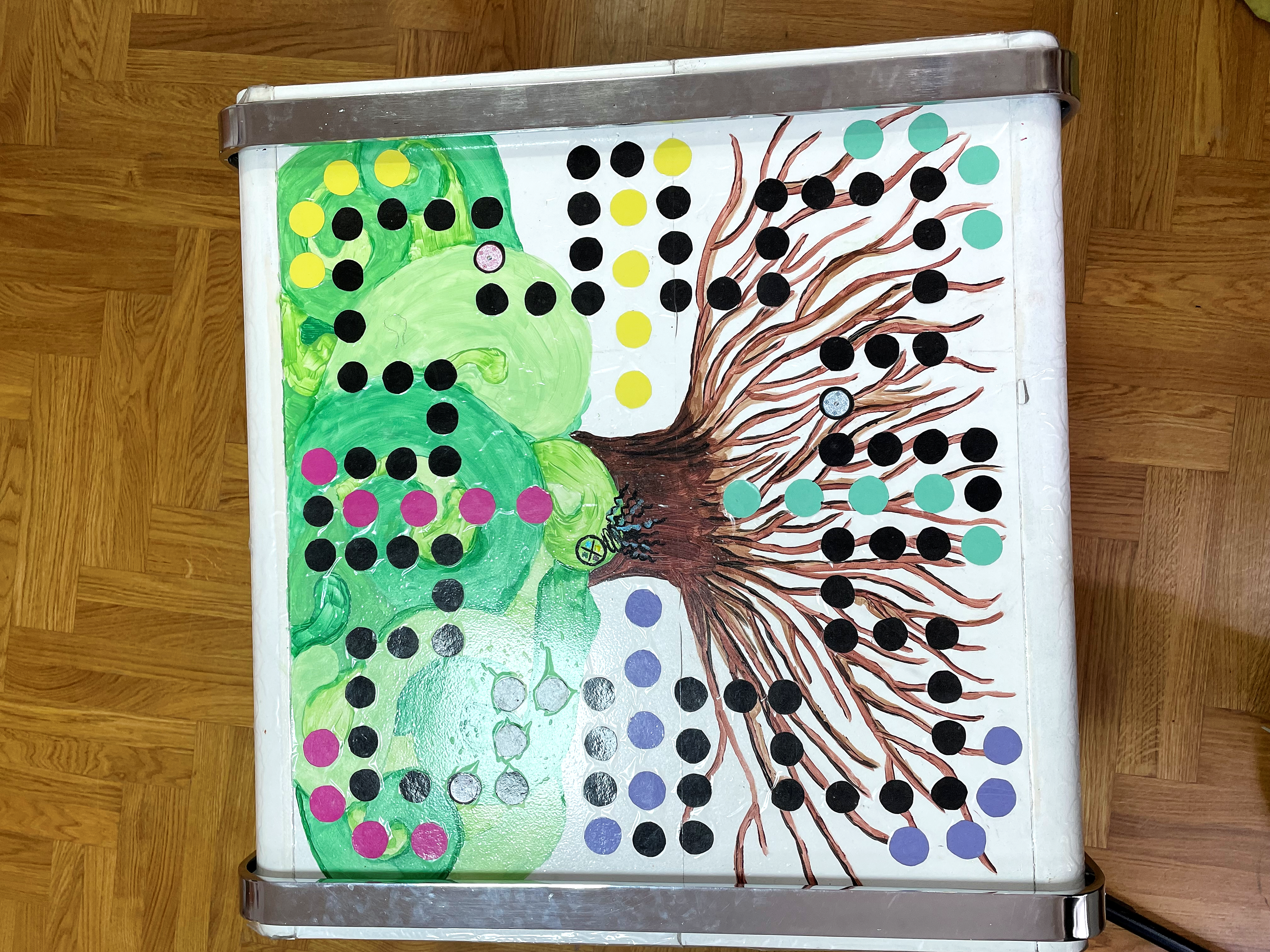 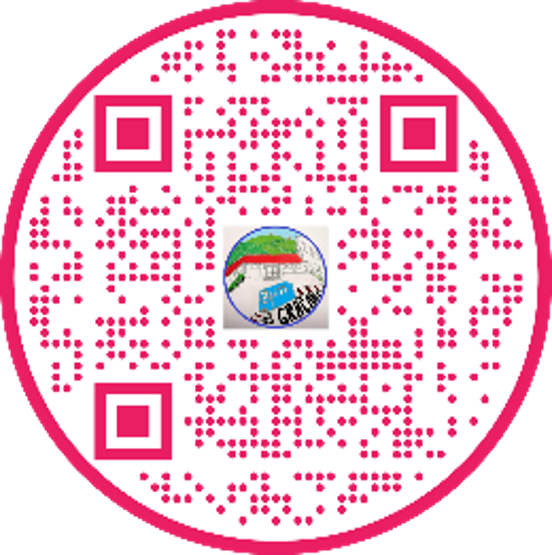 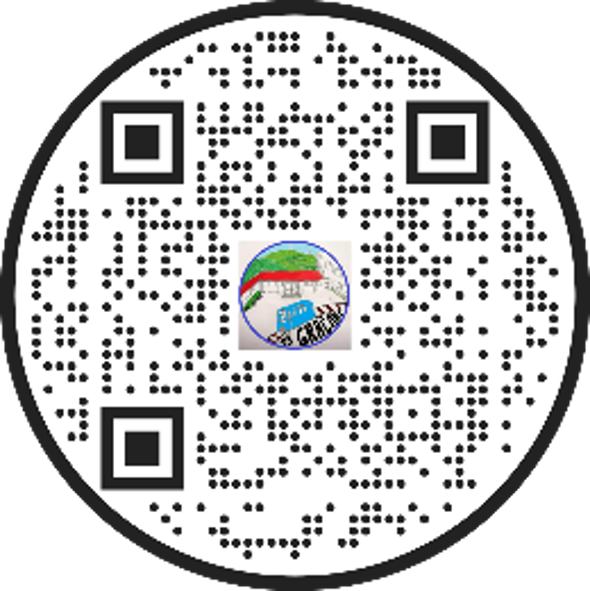 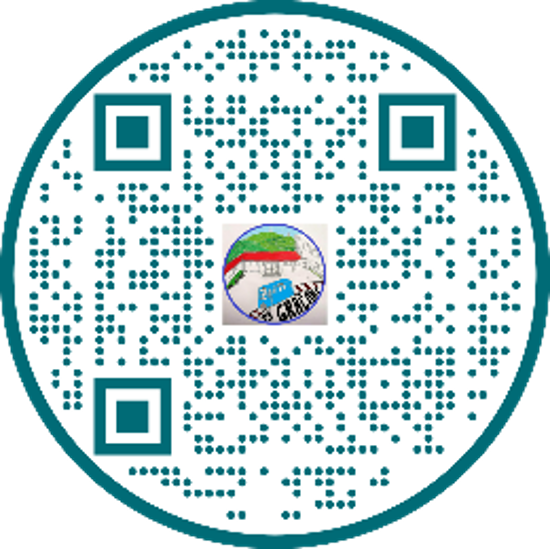 Video
Međupredmetna tema poduzetništvo
Kroz samu izradu učenice su dobivale sve više ideja, pa su tako u okviru MT poduzetništvo osmislile i privjeske za ključeve sa motivom ženskog božanstva u slavenskoj mitologiji - Mokoš. 
Povezali smo se sa jednom firmom koja se bavi obradom pleksiglasa i uz njihovu pomoć izradili privjeske od pleksiglasa. Privjeske će prodavati u sklopu Učeničke zadruge. Uz svaki privjesak visi i kartica vile koja na pozadini ima QR kod koji vodi na digitalnu verziju igrice.
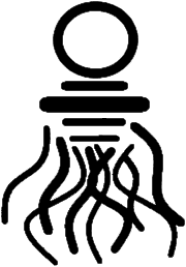 Digitalna verzija igrice je u izradi
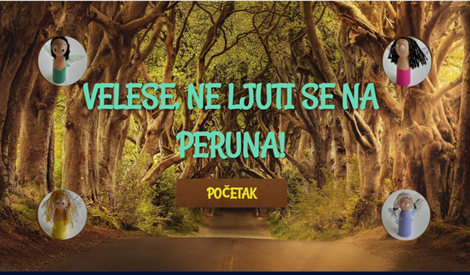 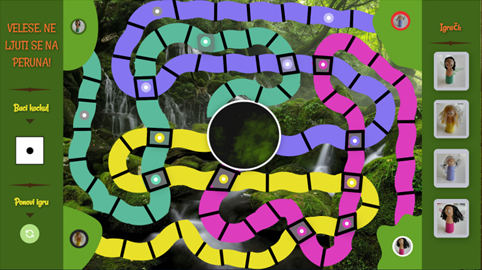 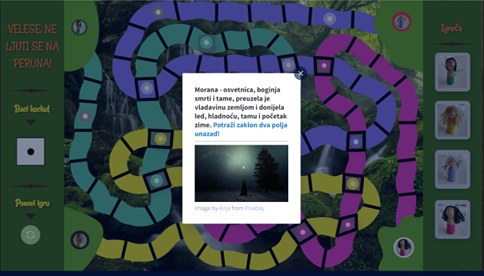 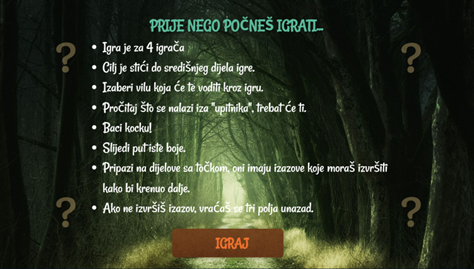 Kahoot
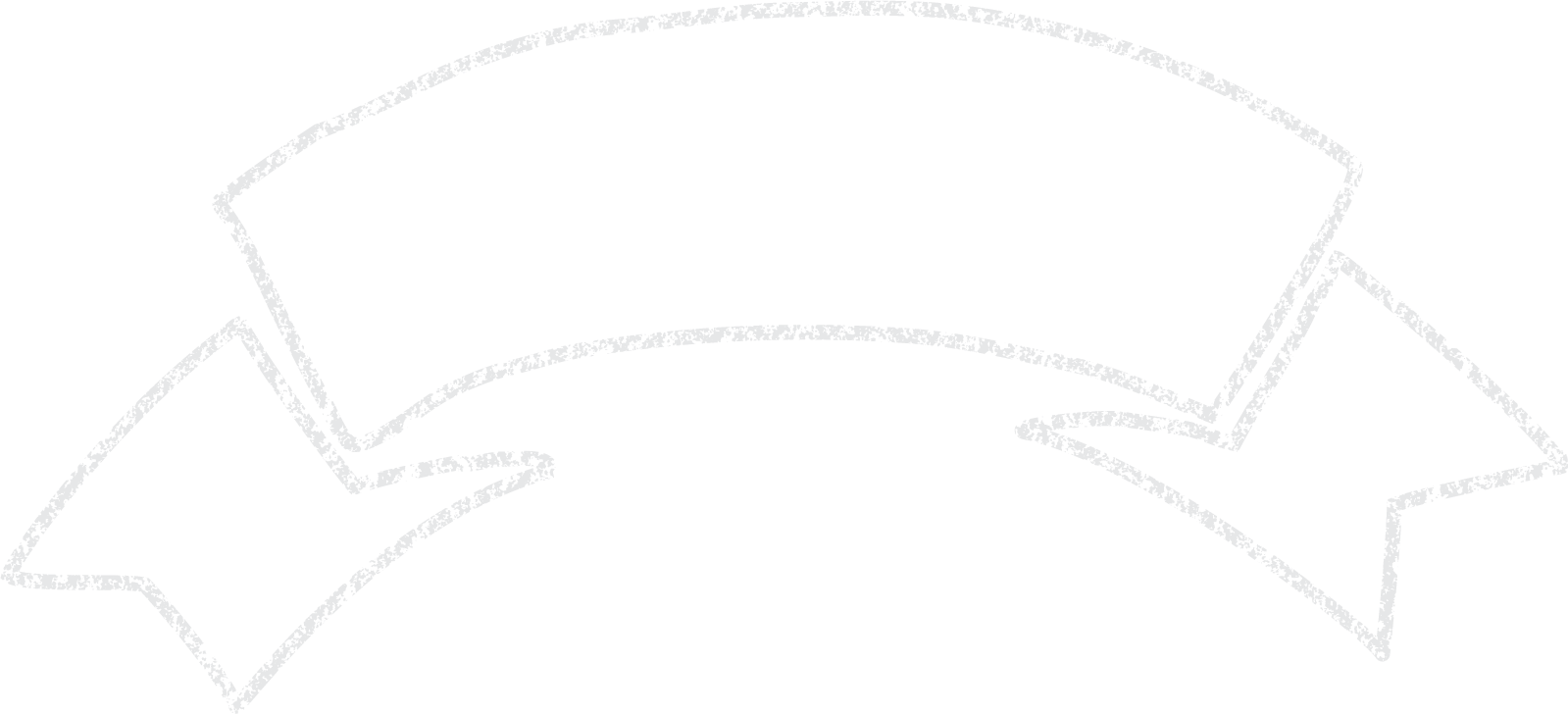 Hvala!
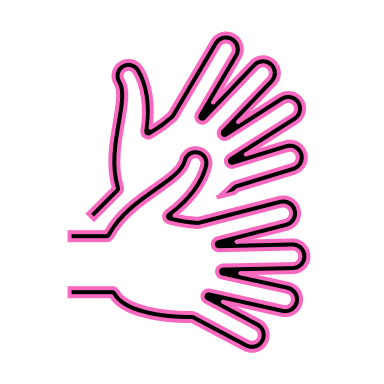